Sonata cíclica: quartetos de cordas de Franck, Debussy e Villa-Lobos
Análise Musical II CMU0367
Paulo de Tarso Salles
ECA/USP 2011
A sonata cíclica no início do séc. XX
Vincent D’Indy: Cour de composition musicale (1909): livro adotado na Schola Cantorum de Paris e cuja repercussão acabou por deixar a influência direta do estilo de Franck em segundo plano (WHEELDON, 2005, pp. 645; 659-660).
Tal influência (D’Indy) se manifestará nas sonatas que Debussy compôs entre 1915 e 1917: cello e piano (1915); flauta, viola e harpa (1915) e violino e piano (1917).
No Quarteto de Cordas em Sol menor (1893), o modelo é César Franck, cujo quarteto (em Ré Maior) é de 1889.
2
Correspondências entre obras de Franck e Debussy
Fonte: WHEELDON, 2005, p. 646.
3
Semelhanças formais entre os quartetos de Franck e Debussy
Fonte: WHEELDON, 2005, p. 648.
4
Villa-Lobos
Admiração confessa pelo quarteto de Debussy, que chegou aos ouvidos de Villa-Lobos por volta de 1911 (MARIZ, 1989, pp. 43-46).
Estudo do Cours de Composition Musicale de d’Indy.
Adoção do modelo em quatro movimentos, a partir do Segundo Quarteto (1915).
5
Características da sonata cíclica
A sonata cíclica é um conceito modificado da forma-sonata clássica, adaptado ao estilo musical predominante do século XIX. 
Os processos de transformação motívica ganham maior importância do que a polarização entre as áreas tonais. 
A ideia de variação contínua prevalece e faz com que a textura se torne mais unificada do que no estilo clássico, resultando em um efeito “quase hipnótico”. 
Outra característica importante é o deslocamento do clímax, do final do desenvolvimento (típico do Classicismo) para a coda (ROSEN, 1988, pp. 392-393).
6
Estrutura formal do Quarteto nº 2 de Villa-Lobos
7
A avaliação de Lisa Peppercorn (Villa, QC2)
“O material temático do terceiro movimento, um curto Andante, está relacionado aos dois movimentos precedentes, especialmente a melodia com que o violino começa (no Più Mosso, p. 25 da partitura de bolso). Essa melodia é a mesma do tema principal do Scherzo. Mas, a despeito da conexão temática entre os três movimentos, a forma não é cíclica [...]” (PEPPERCORN, 1991, p. 38).
8
Semelhanças harmônicas entre Debussy e Villa-Lobos
Ocorrência de eixos de simetria
Uso de tricordes do tipo “Maior-menor”
9
Temas e suas transformações
Tricordes do tipo “maior/menor” (014)
Número de Forte: 3-3
10
Transição para tema b: eixo de simetria
11
Debussy, tricordes M-m
12
Villa: eixos de simetria na Recapitulação
13
Villa: tema b
14
Tema lírico
15
Samba canção?
16
Villa, Scherzo: cânone
17
Scherzo, estrutura formal
18
Andante, recorrências temáticas
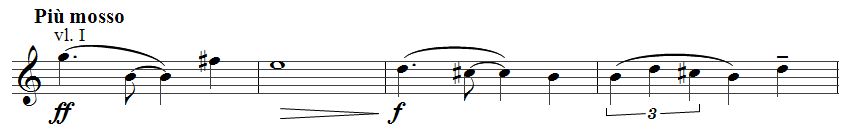 19
Tema a no Andante
20
Referências bibliográficas
ESTRELLA, A. Os quartetos de cordas de Heitor Villa-Lobos. Rio de Janeiro: MEC/Museu Villa-Lobos, 1970.
FORTE, A. The structure of atonal music. New Haven and London: Yale University Press, 1973.
PEPPERCORN, L. Villa-Lobos, the music: an analysis of his style. White Plains, NY: Pro/Am Music Resources, 1991.
ROSEN, C. Sonata forms. London and New York: Norton, 1988.
SALLES, P. T. Villa-Lobos: processos composicionais. Campinas: Editora da Unicamp, 2009a.
___. Villa, ainda. In: Mbaraka, revista de música e dança da Fundação Padre Anchieta. São Paulo: Imprensa Oficial do Estado, 2009b, pp. 118-126. 
_____. Organização harmônica no movimento final do Quarteto de Cordas nº 15 de Villa-Lobos. In: Anais do XVIII Congresso da ANPPOM, Salvador: UFBA, 2008.
___. Quarteto de cordas nº 10 de Villa densidade e releitura. In: Anais do XX Congresso da ANPPOM, pp. 1608-1615. Florianópolis: UDESC, 2010. 
___. National identity, modernity and other intertextual relations in the Ninth String Quartet of Villa-Lobos. In: Proceedings of XI International Congress on Musical Signification: function and value. Krakow, POL: Akademia Muzycna, 2010 (no prelo). ____. Haydn, segundo Villa-Lobos: uma análise do 1º movimento do Quarteto de Cordas nº 7 de Villa-Lobos. In: Per Musi, Revista Acadêmica de Música, v. 25. Belo Horizonte: UFMG, 2012 (no prelo), pp. 27-38.
WHEELDON, M. Debussy and La Sonate Cyclique. In: The Journal of Musicology, v. 22, n. 4, pp. 644-70, Autumn, 2005.
__________. The String Quartets of Debussy and Ravel. In: JONES, Evans (ed.). Intimate voices: the twentieth-century string quartet: volume 1, Debussy to Villa-Lobos. Rochester: University of Rochester Press, 2009, p. 3-26.
TARASTI, E. Heitor Villa-Lobos: The life and works, 1887-1959. North Carolina: MacFarland & Company, 1995.
________. Villa-Lobos’s string quartets. In: JONES, Evans (ed.). Intimate voices: the twentieth-century string quartet: volume 1, Debussy to Villa-Lobos. Rochester: University of Rochester Press, 2009, p. 223-255.
21